Figure 1. Schematic of task design, showing blocks of experimental and control trials.
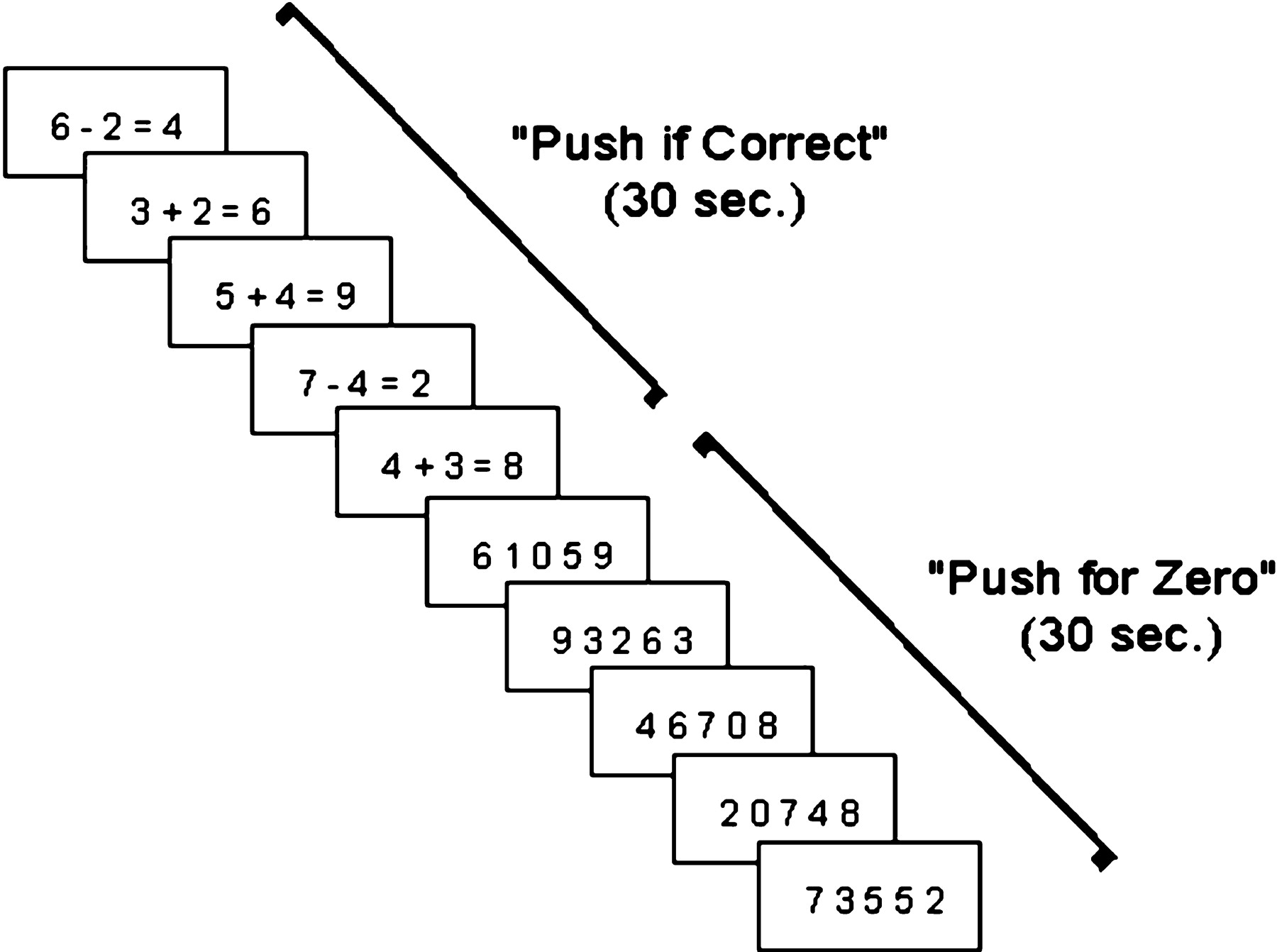 Cereb Cortex, Volume 15, Issue 11, November 2005, Pages 1779–1790, https://doi.org/10.1093/cercor/bhi055
The content of this slide may be subject to copyright: please see the slide notes for details.
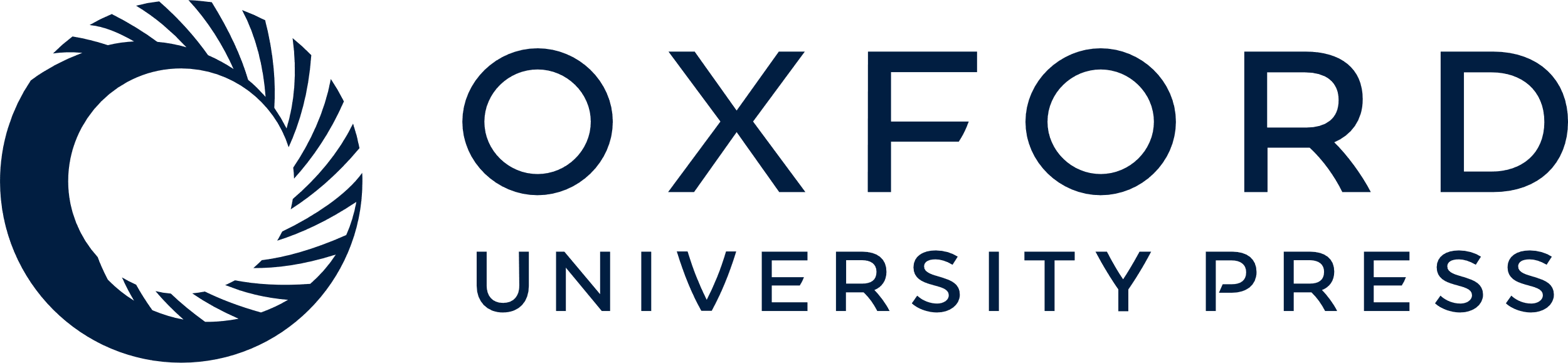 [Speaker Notes: Figure 1. Schematic of task design, showing blocks of experimental and control trials.


Unless provided in the caption above, the following copyright applies to the content of this slide: © The Author 2005. Published by Oxford University Press. All rights reserved. For permissions, please e-mail: journals.permissions@oupjournals.org]
Figure 2. Correlation between age and (A) accuracy (top row) and (B) reaction time (bottom row) on mental arithmetic ...
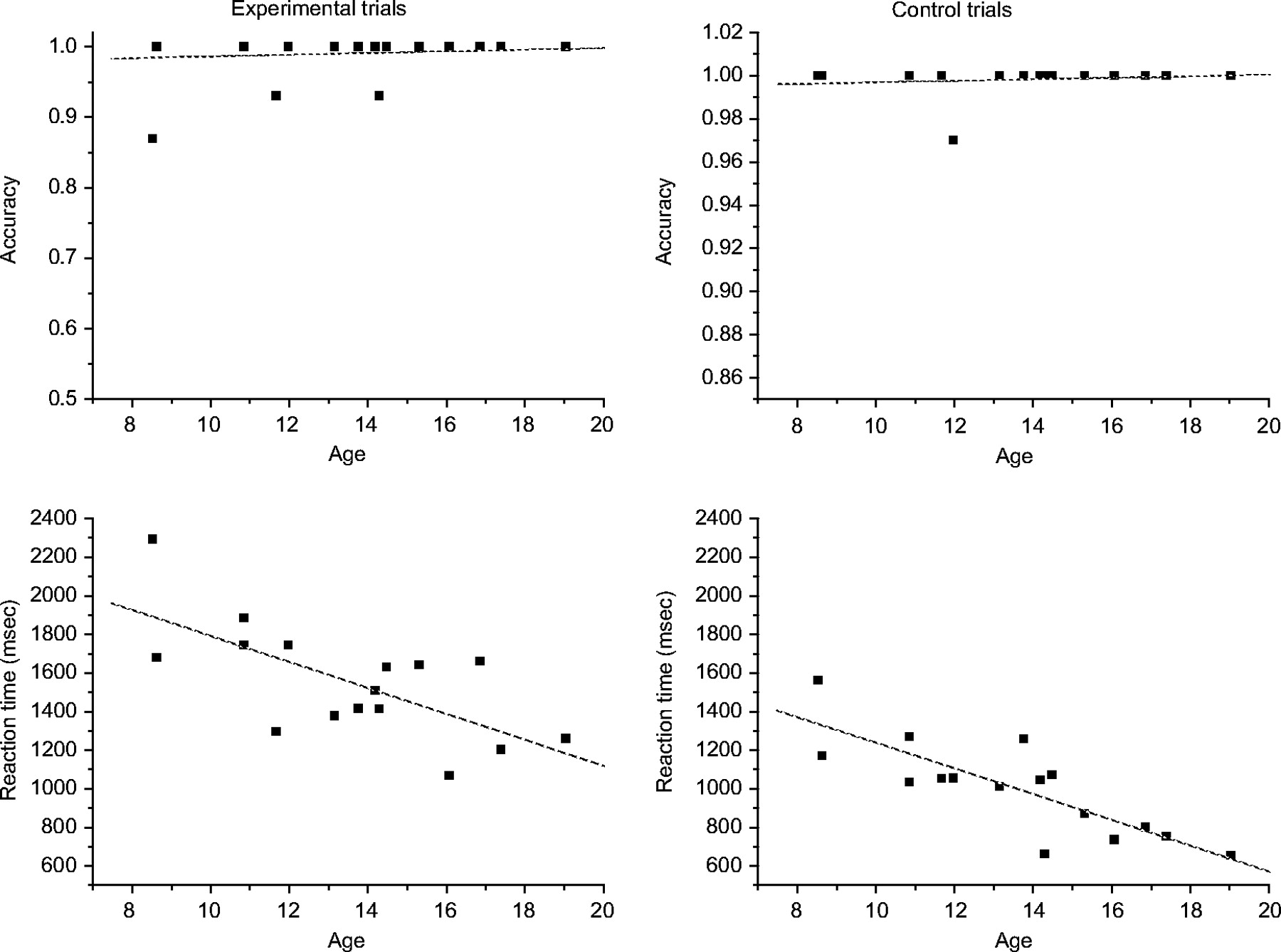 Cereb Cortex, Volume 15, Issue 11, November 2005, Pages 1779–1790, https://doi.org/10.1093/cercor/bhi055
The content of this slide may be subject to copyright: please see the slide notes for details.
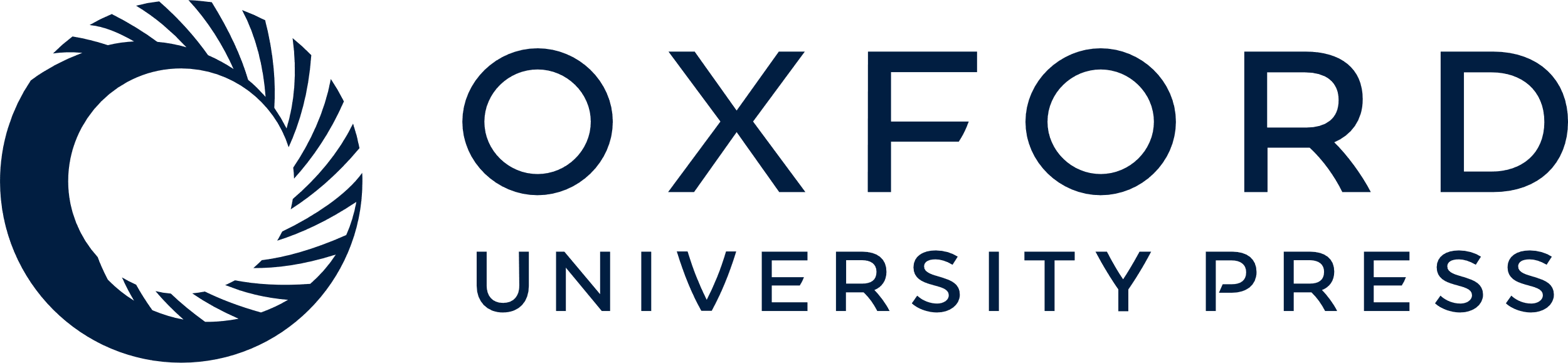 [Speaker Notes: Figure 2. Correlation between age and (A) accuracy (top row) and (B) reaction time (bottom row) on mental arithmetic trials (left column) and the corresponding control trials (right column).


Unless provided in the caption above, the following copyright applies to the content of this slide: © The Author 2005. Published by Oxford University Press. All rights reserved. For permissions, please e-mail: journals.permissions@oupjournals.org]
Figure 3. (A) Brain areas that showed significant increases and decreases in activation with age on mental arithmetic ...
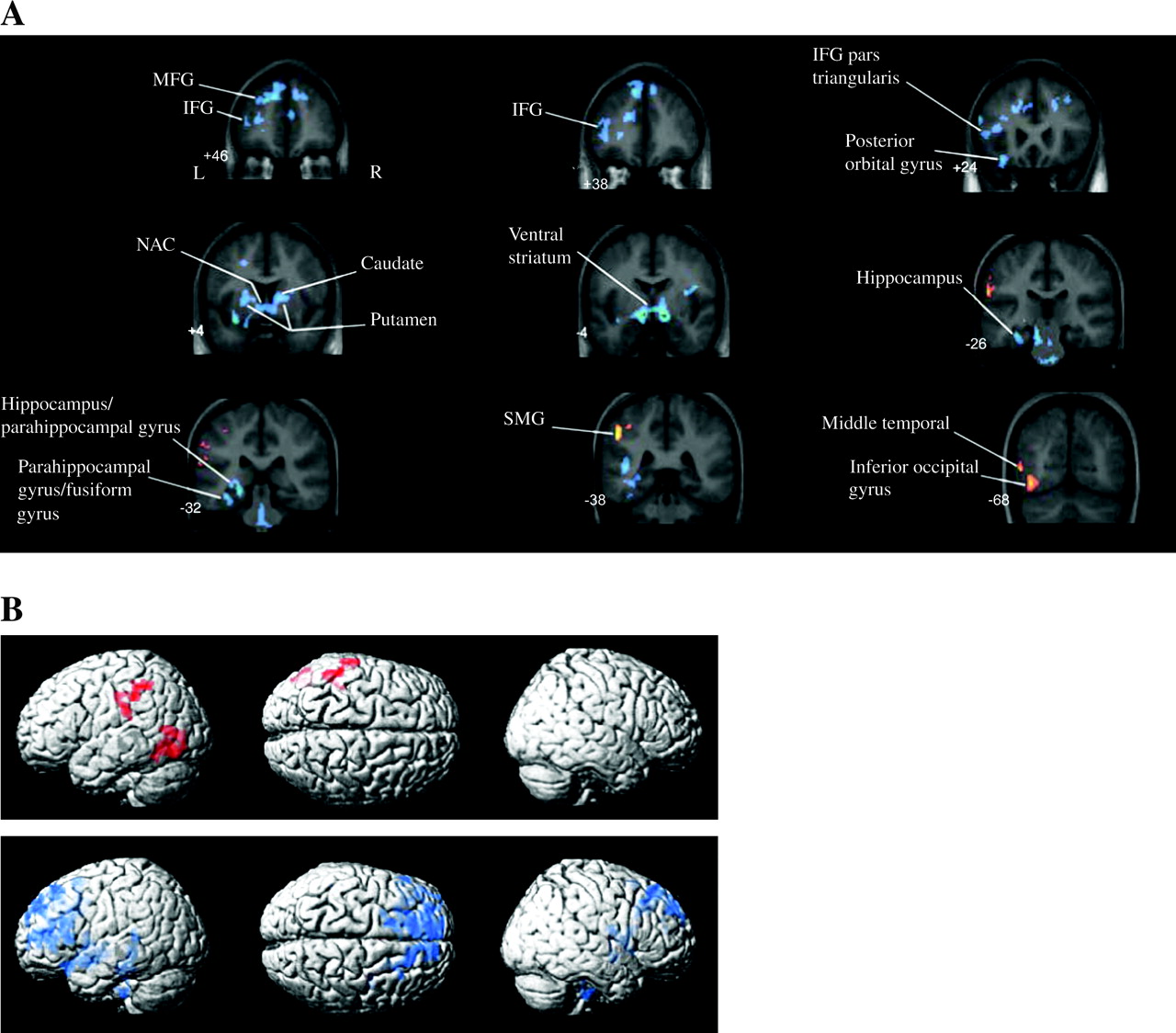 Cereb Cortex, Volume 15, Issue 11, November 2005, Pages 1779–1790, https://doi.org/10.1093/cercor/bhi055
The content of this slide may be subject to copyright: please see the slide notes for details.
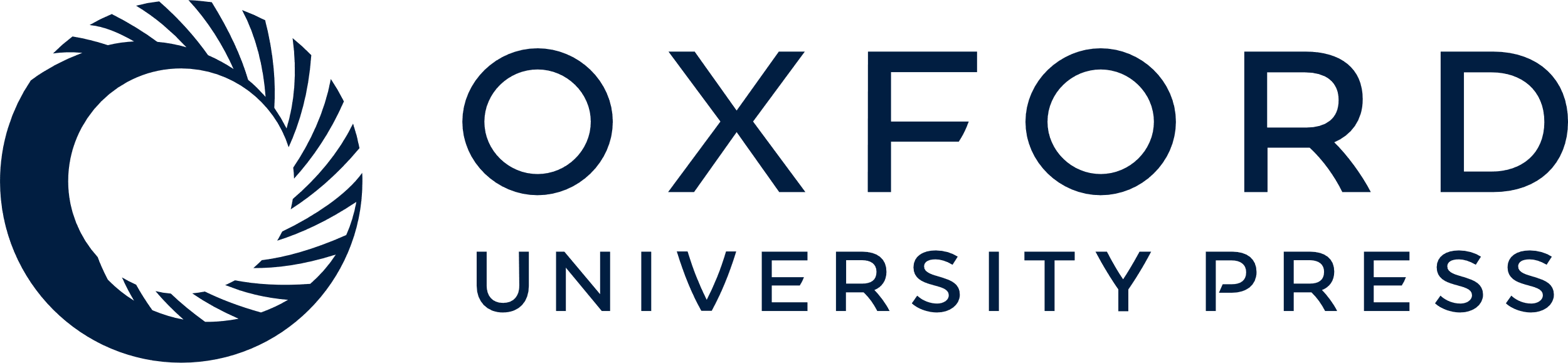 [Speaker Notes: Figure 3. (A) Brain areas that showed significant increases and decreases in activation with age on mental arithmetic trials (P < 0.01, corrected at the P < 0.05 level for multiple comparisons). The red color scale shows areas of activation that are positively correlated with age, while the blue color scale shows areas of activation that are negatively correlated with age. (B) Surface rendering of significant increases (top) and decreases (bottom) in activation for mental arithmetic trails.


Unless provided in the caption above, the following copyright applies to the content of this slide: © The Author 2005. Published by Oxford University Press. All rights reserved. For permissions, please e-mail: journals.permissions@oupjournals.org]
Figure 4. Contrasting functional and structural changes with age in the two clusters (see Table 1) that showed ...
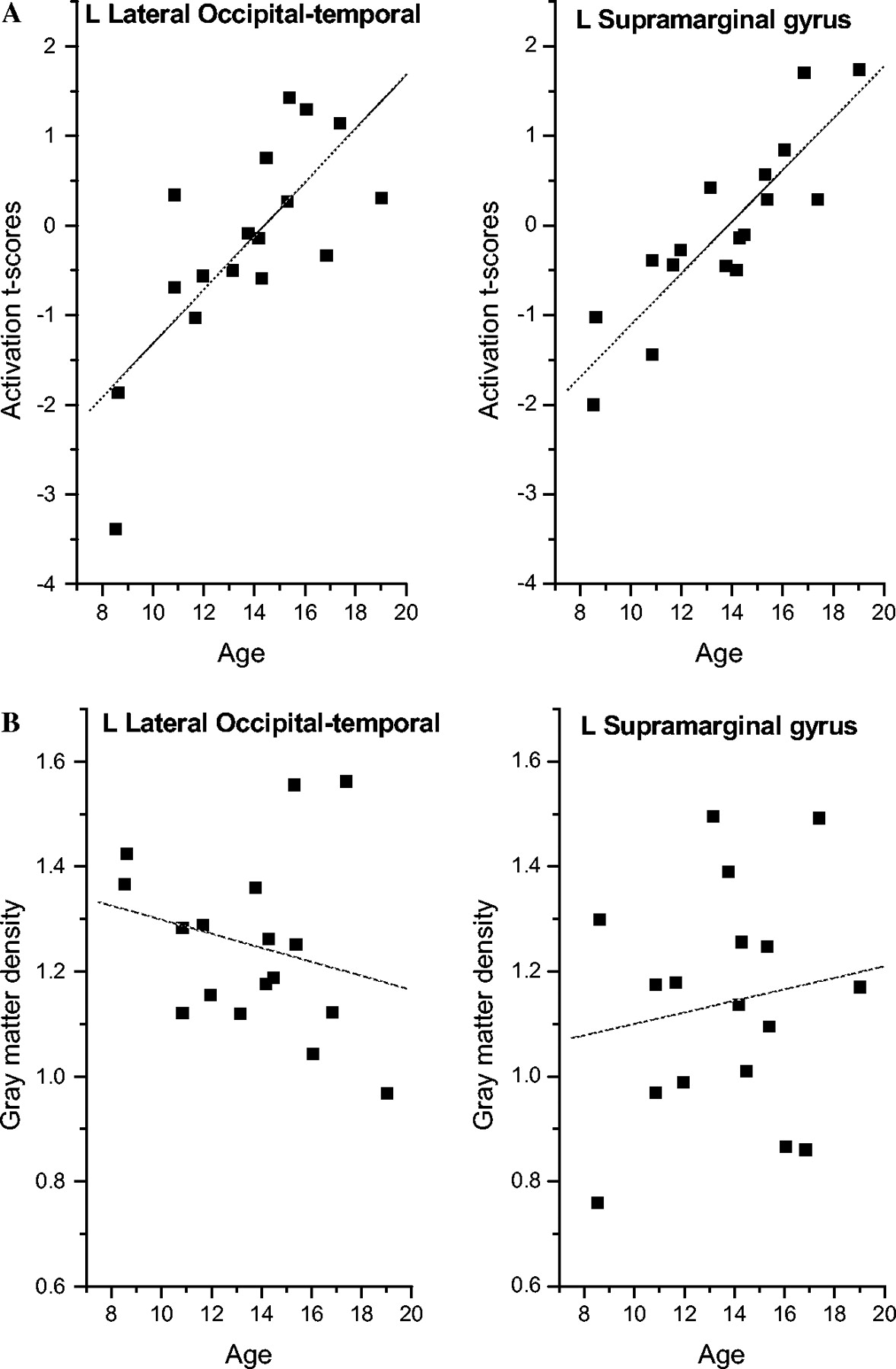 Cereb Cortex, Volume 15, Issue 11, November 2005, Pages 1779–1790, https://doi.org/10.1093/cercor/bhi055
The content of this slide may be subject to copyright: please see the slide notes for details.
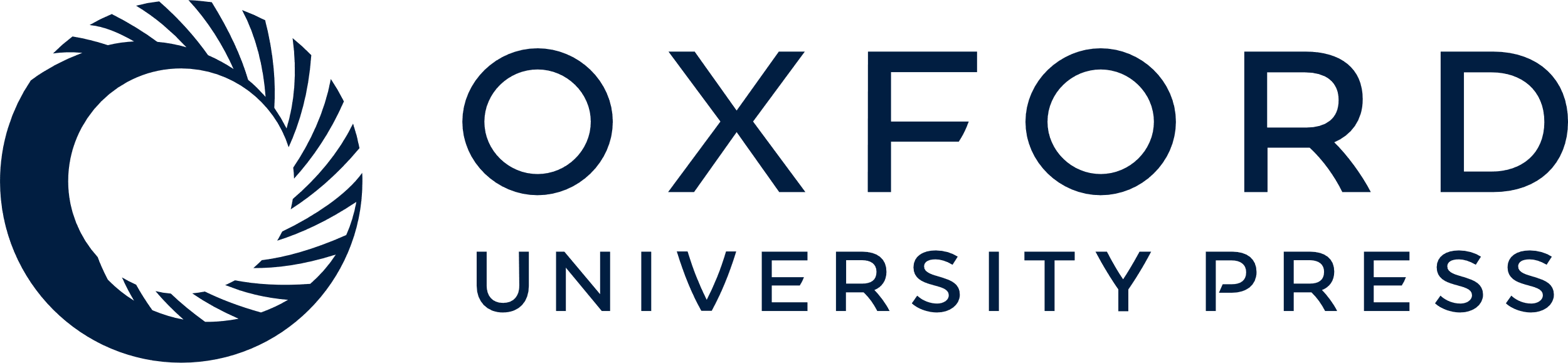 [Speaker Notes: Figure 4. Contrasting functional and structural changes with age in the two clusters (see Table 1) that showed age-related increases in activation. (A) Age-related increases in brain responses in the left supramarginal gyrus and the left lateral occipital-temporal cortex. The t-scores representing mental arithmetic related activation (experimental trials minus the corresponding control trials) were averaged across voxels in each of the two clusters that showed age-related increases in activation (see Table 1). (B) In these functional-activation clusters, no changes in gray matter density were observed.


Unless provided in the caption above, the following copyright applies to the content of this slide: © The Author 2005. Published by Oxford University Press. All rights reserved. For permissions, please e-mail: journals.permissions@oupjournals.org]
Figure 5. Contrasting functional and structural changes with age in the five clusters (see Table 1) that showed ...
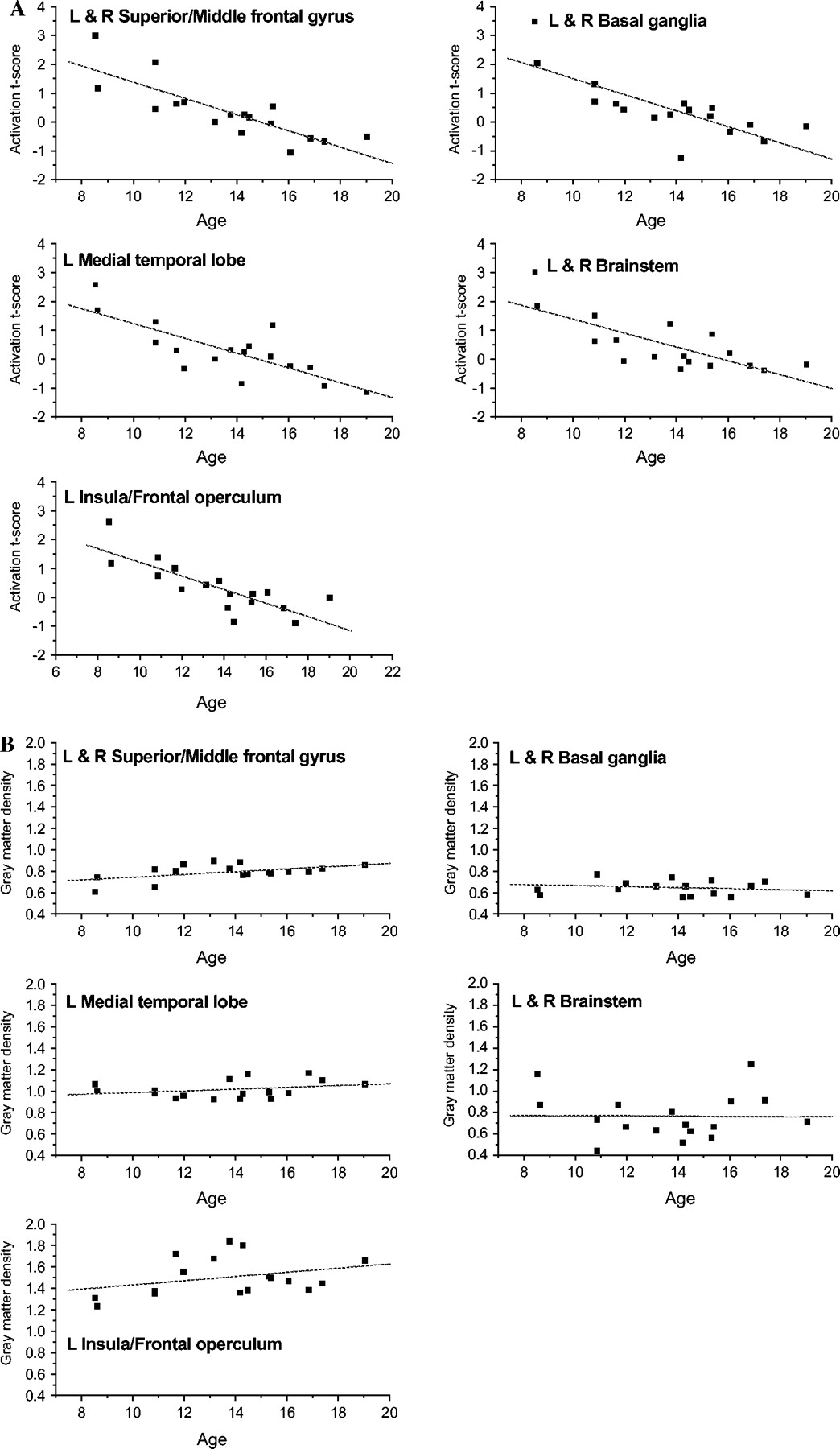 Cereb Cortex, Volume 15, Issue 11, November 2005, Pages 1779–1790, https://doi.org/10.1093/cercor/bhi055
The content of this slide may be subject to copyright: please see the slide notes for details.
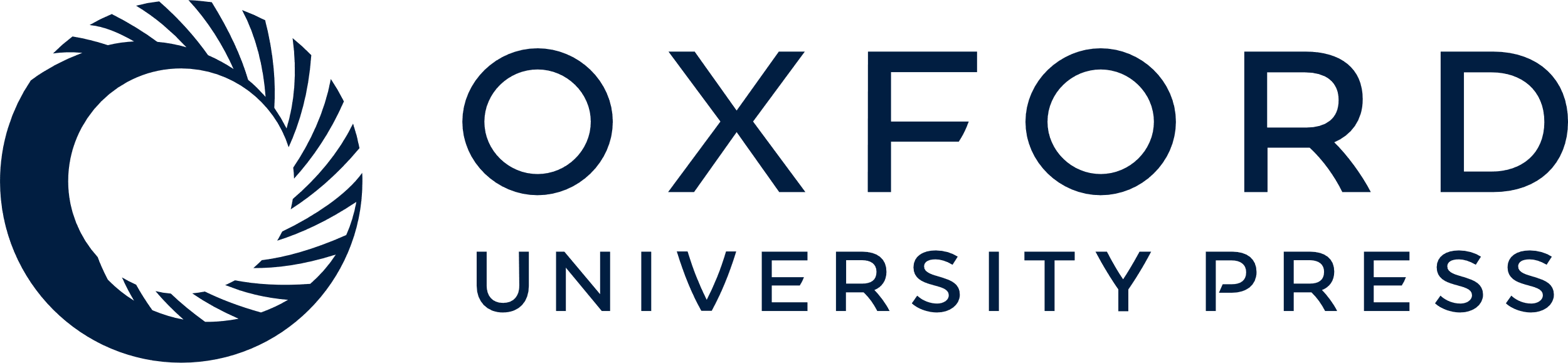 [Speaker Notes: Figure 5. Contrasting functional and structural changes with age in the five clusters (see Table 1) that showed age-related decreases in activation. (A) Age-related decreases in brain responses were observed in the left superior frontal gyrus, left insula/frontal operculum, ventral striatum, medial temporal lobe, including hippocampus and the brain stem. (B) In these same clusters, no changes in gray matter density were observed. Other details as in Figure 4.


Unless provided in the caption above, the following copyright applies to the content of this slide: © The Author 2005. Published by Oxford University Press. All rights reserved. For permissions, please e-mail: journals.permissions@oupjournals.org]